TAB 
Together Against Bullying
ERASMUS+ KA229 _2020-22
2020-1-PL01-KA229-081653_5
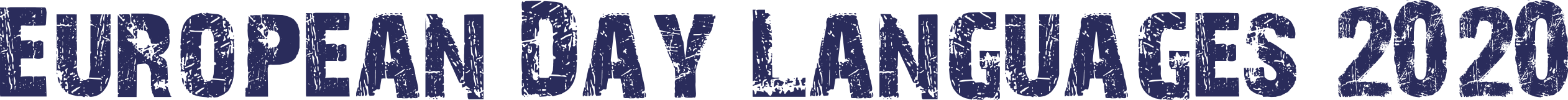 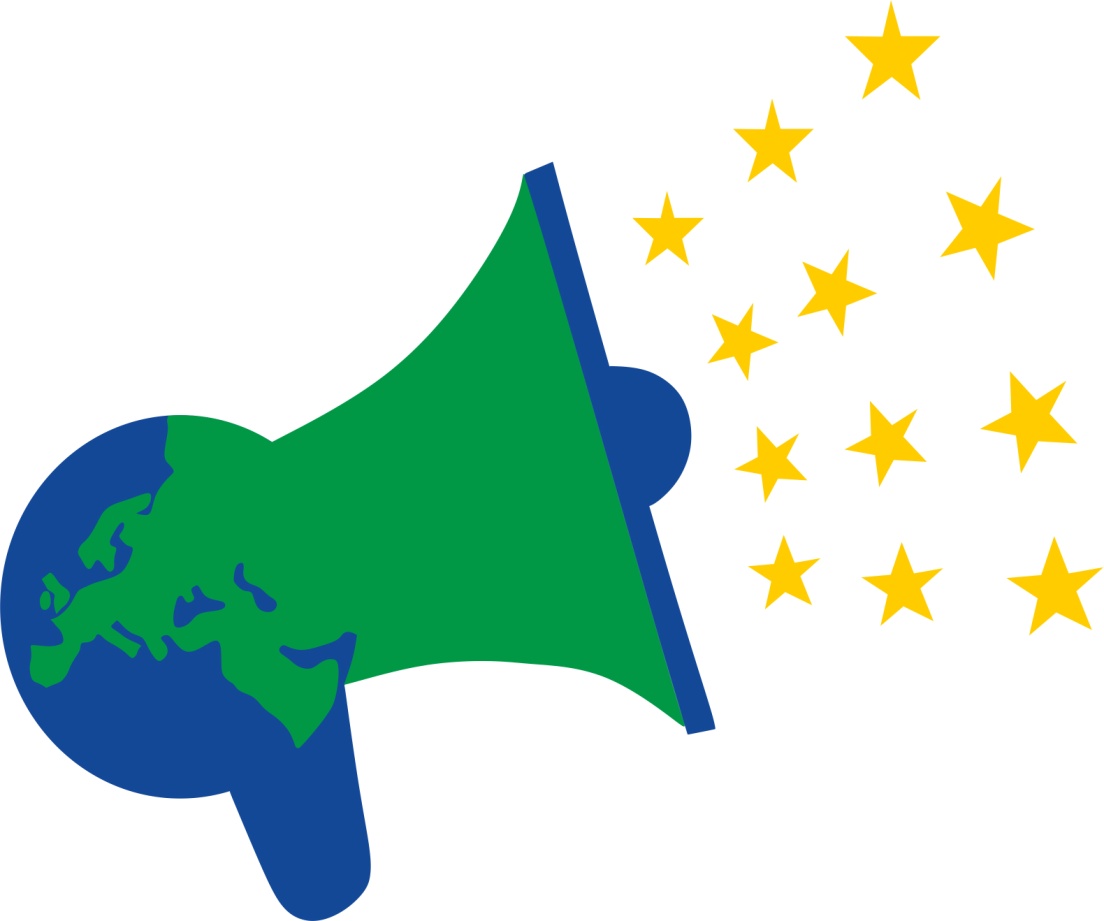 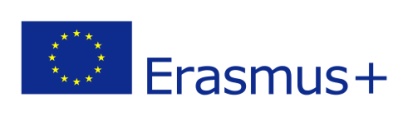 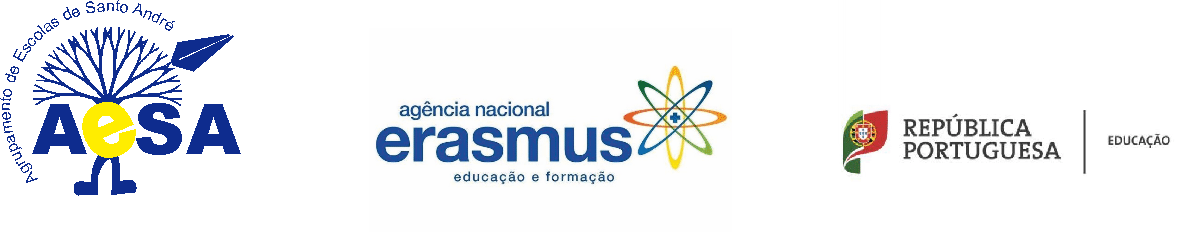 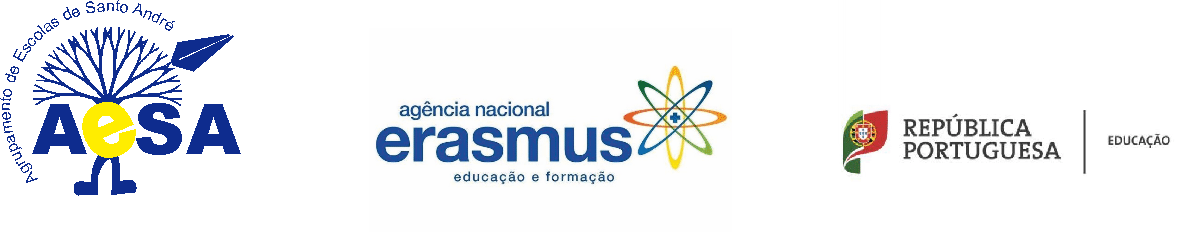 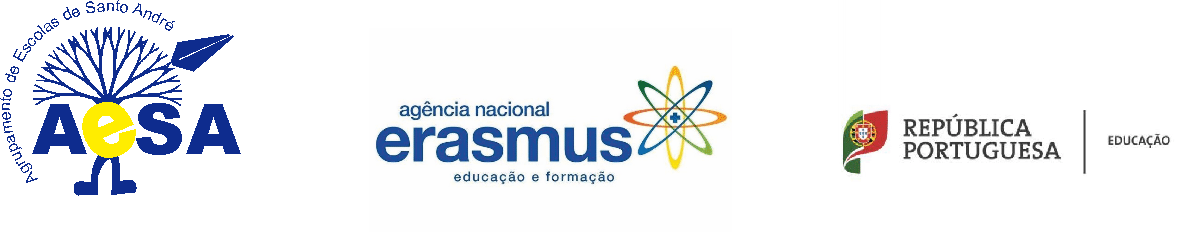 TAB 
Together Against Bullying
Where is Portugal in Europe?
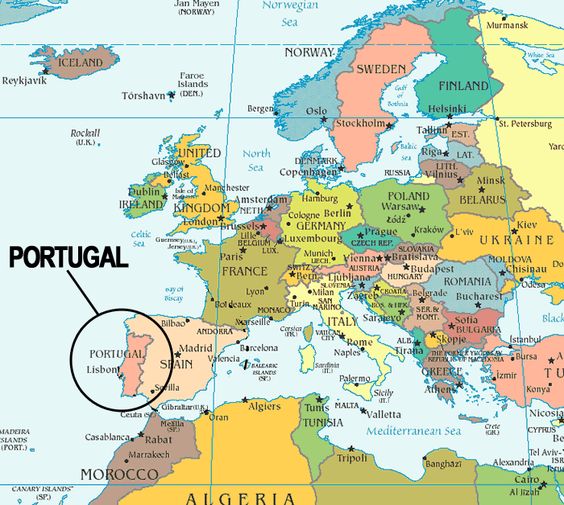 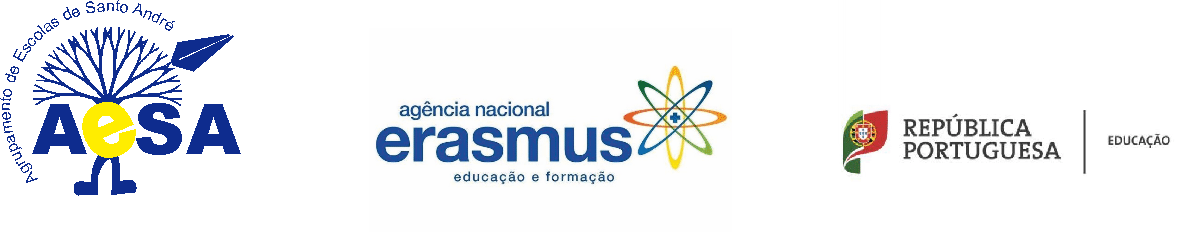 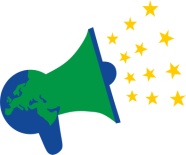 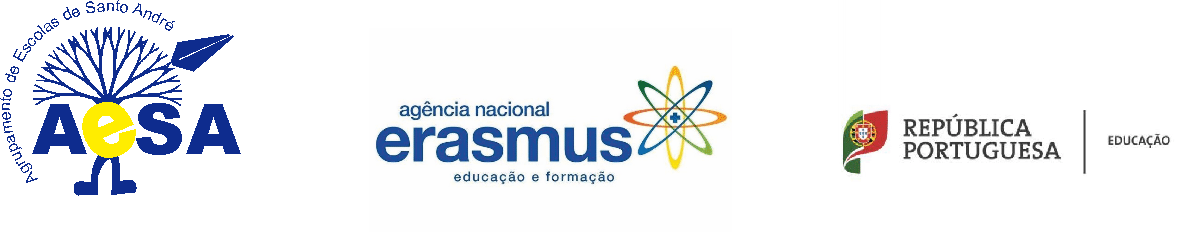 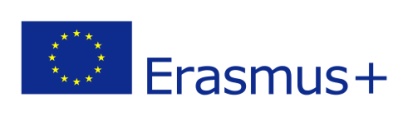 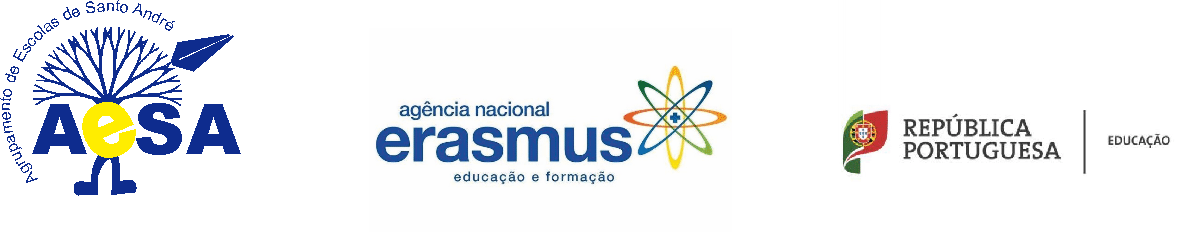 TAB 
Together Against Bullying
Portugal has one continental part and two islands in the Atlantic Ocean
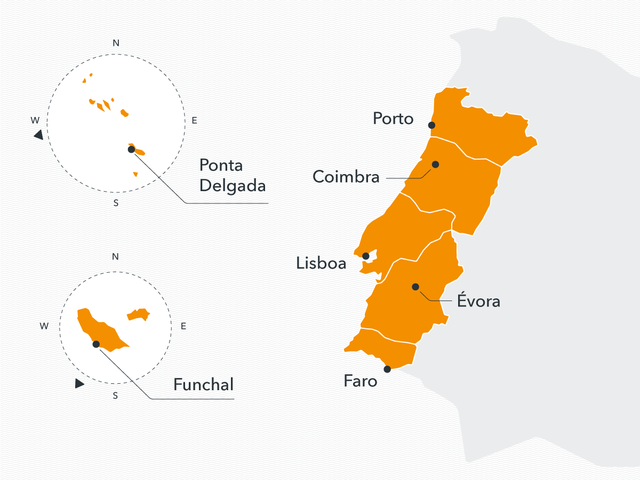 Azores
Portugal
Madeira
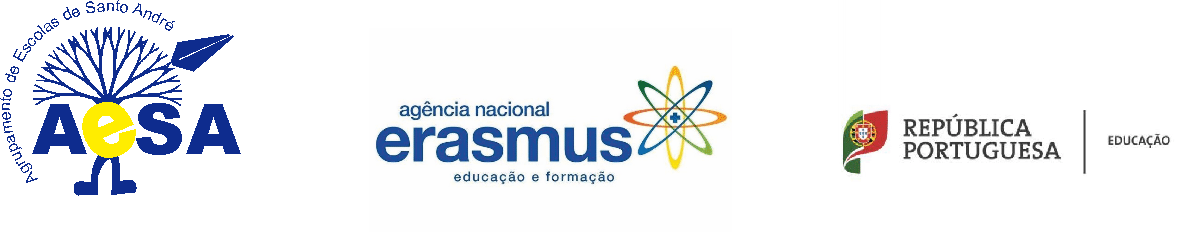 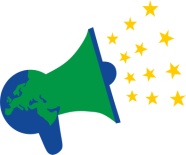 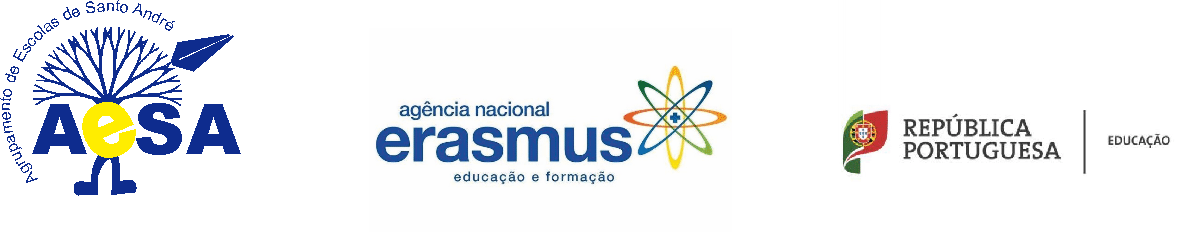 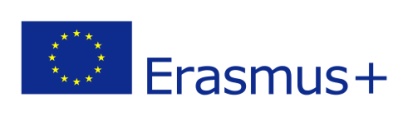 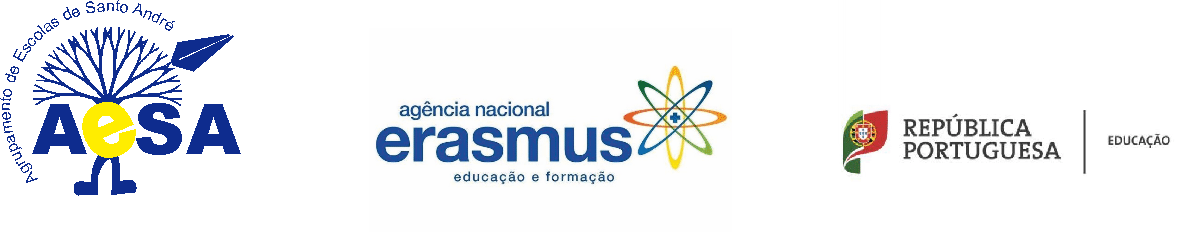 TAB 
Together Against Bullying
Portugal Flag
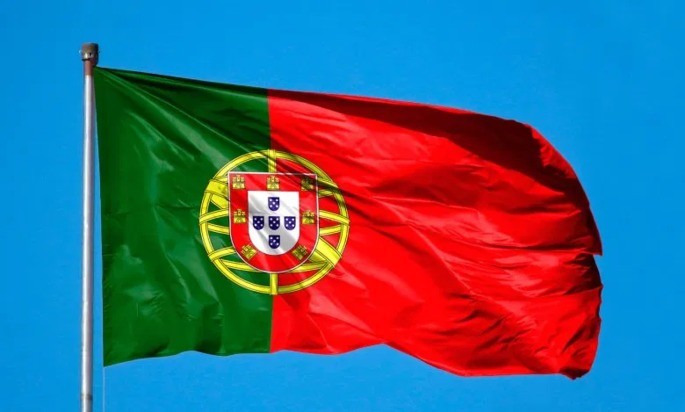 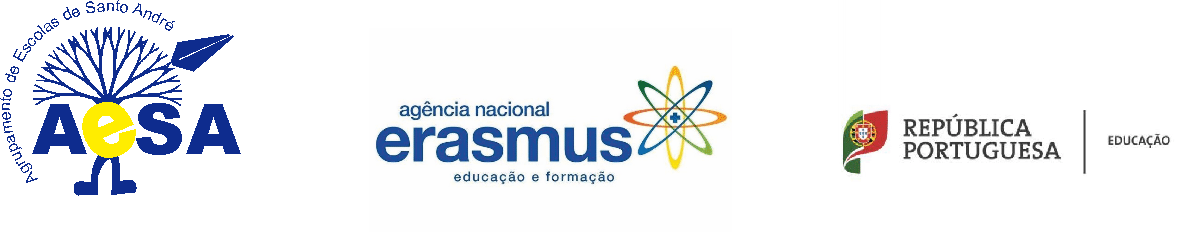 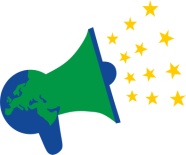 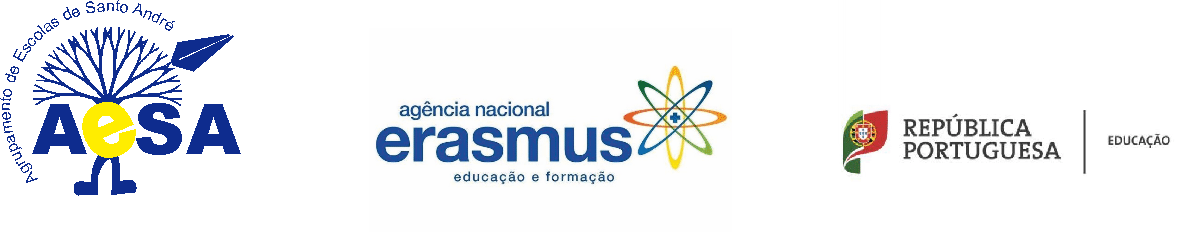 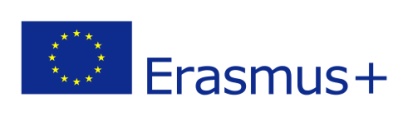 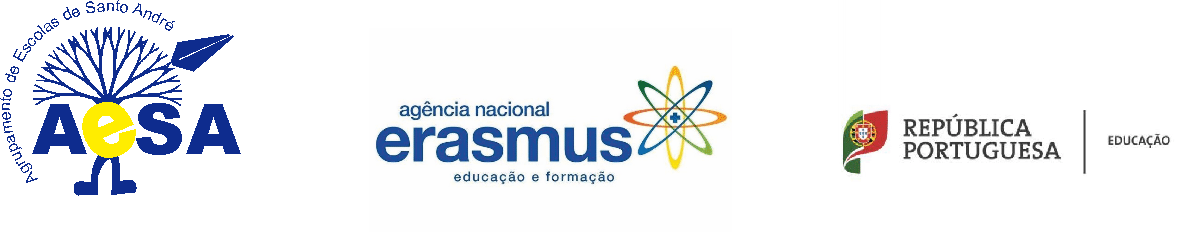 TAB 
Together Against Bullying
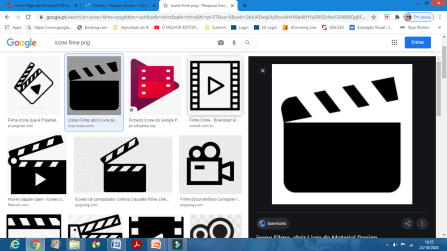 CAN’T SKIP HOPE
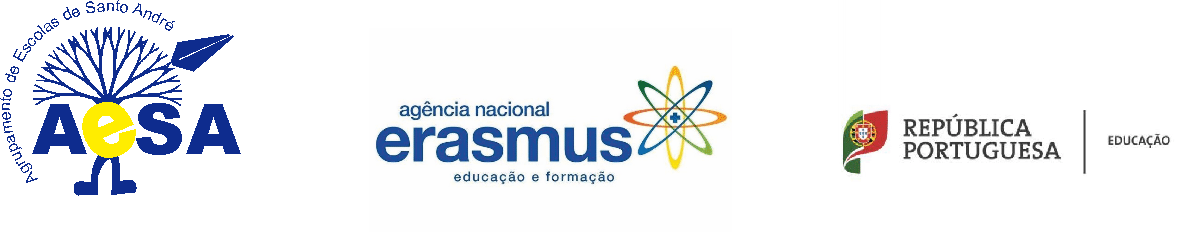 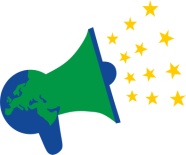 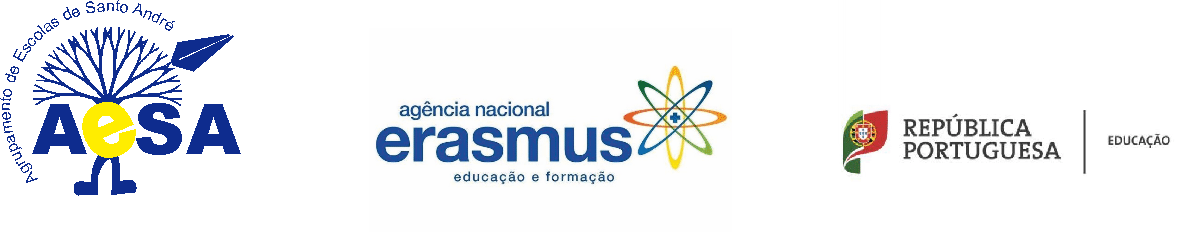 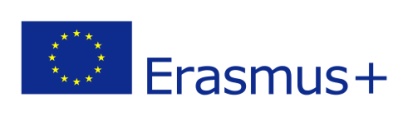 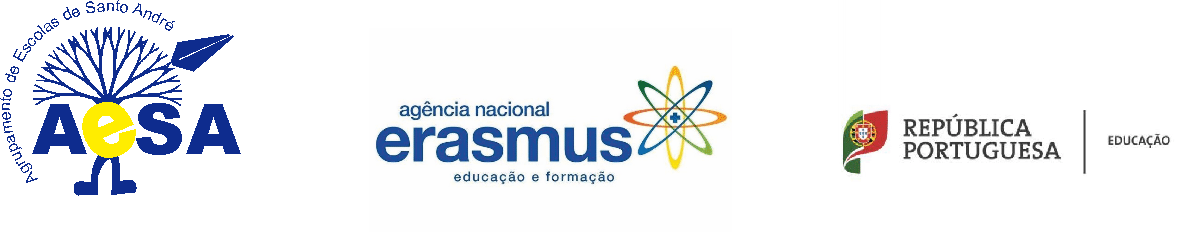 TAB 
Together Against Bullying
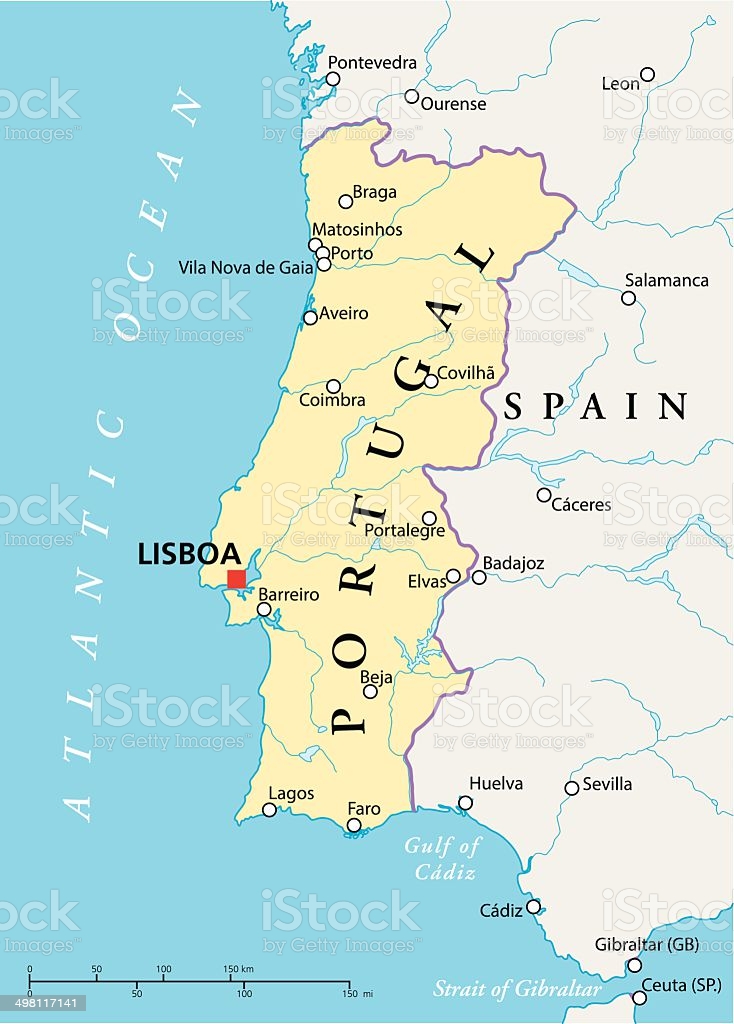 Our City
BARREIRO
Portugal capital
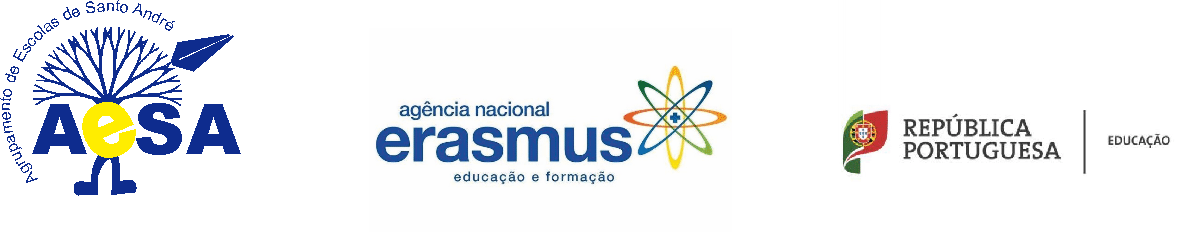 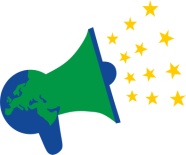 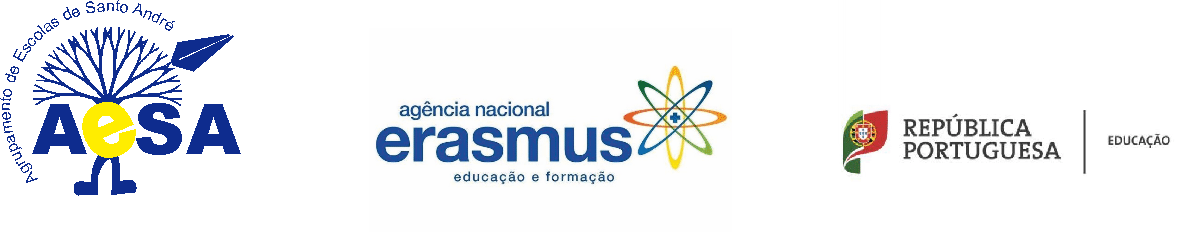 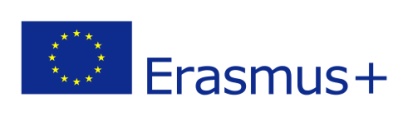 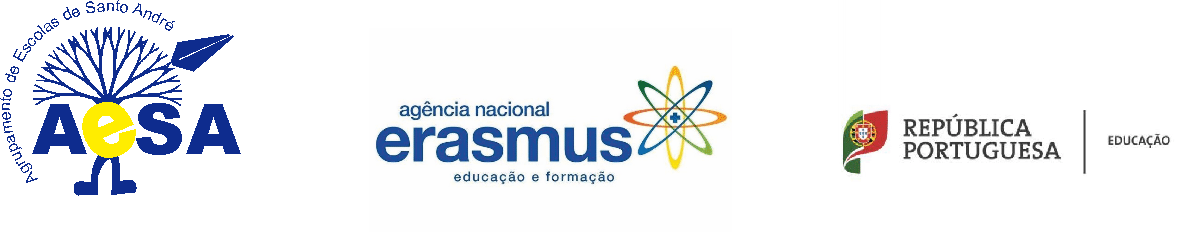 TAB 
Together Against Bullying
BARREIRO
Our City
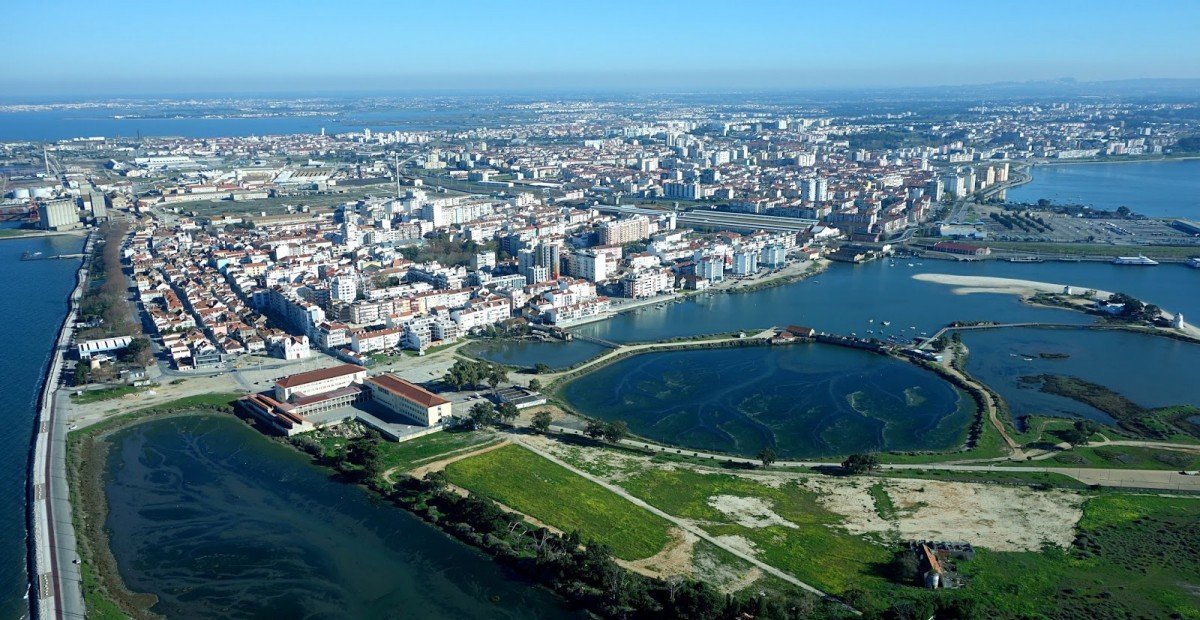 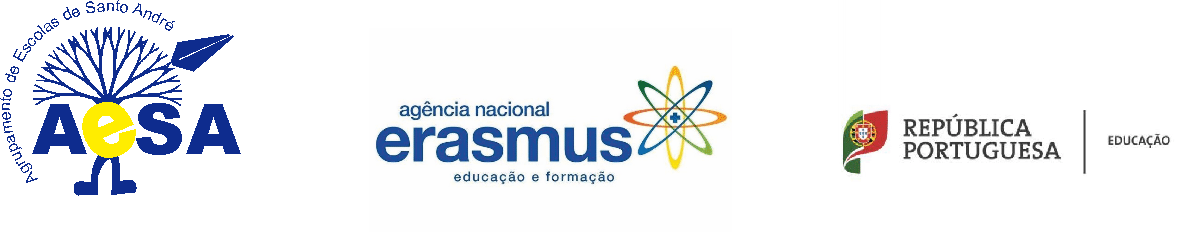 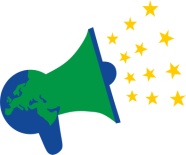 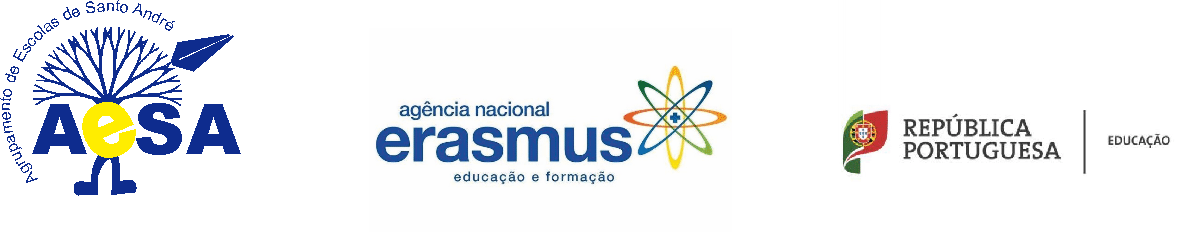 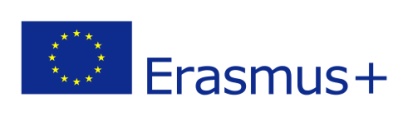 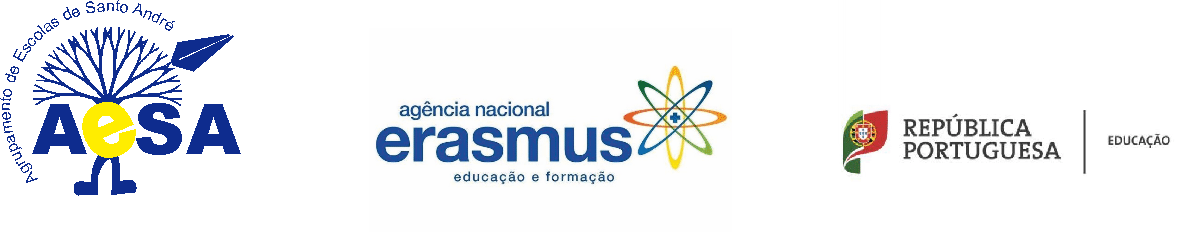 TAB 
Together Against Bullying
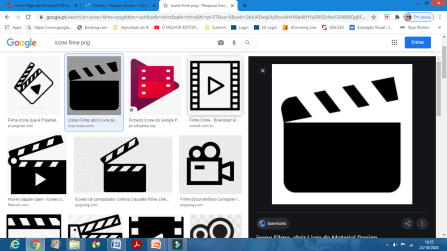 Barreiro, the city
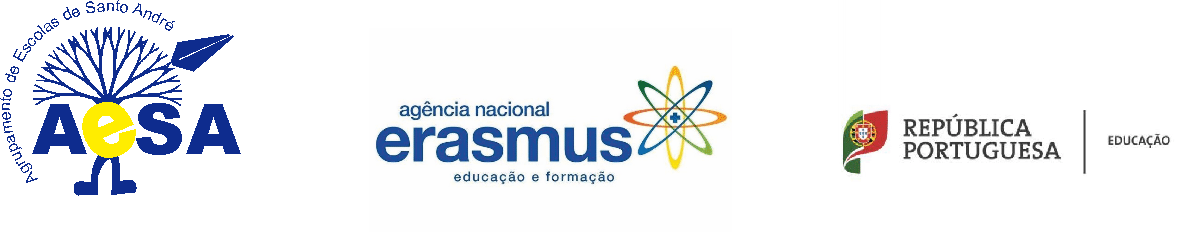 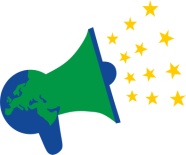 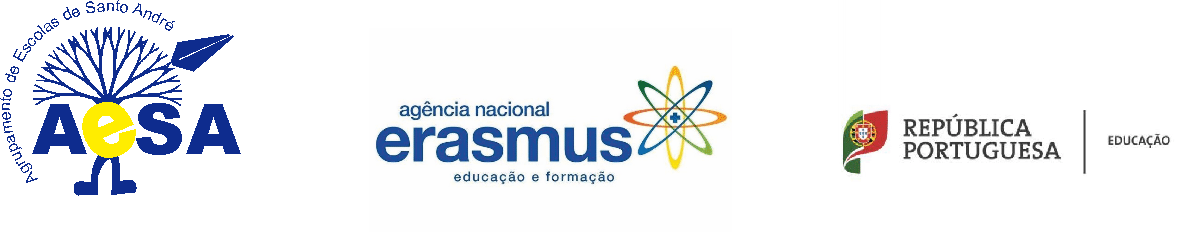 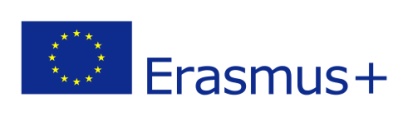 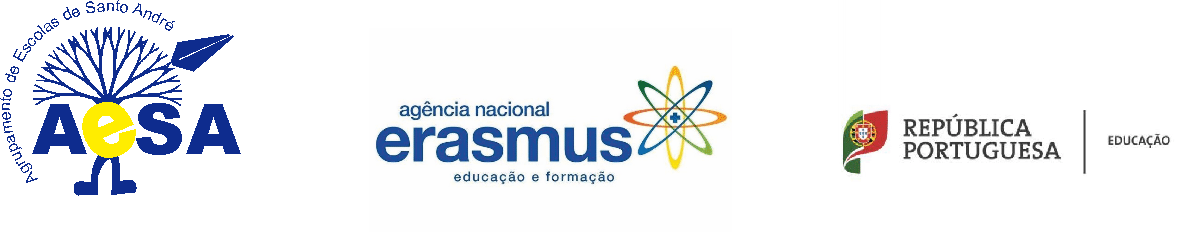 TAB 
Together Against Bullying
Our School Cluster
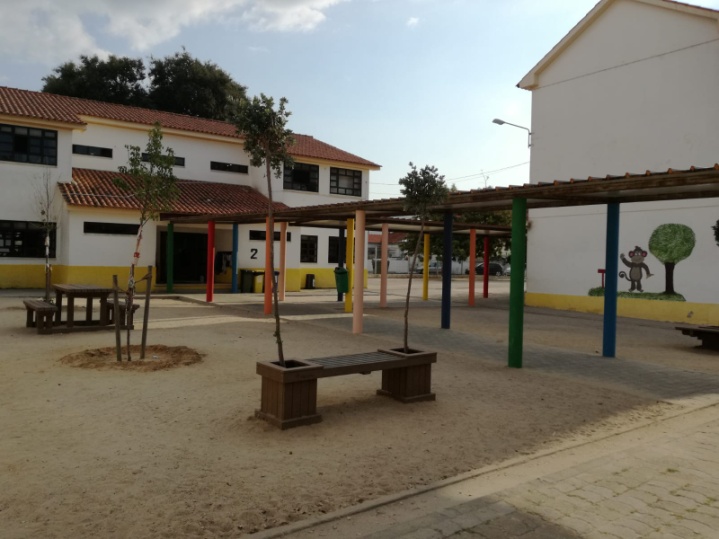 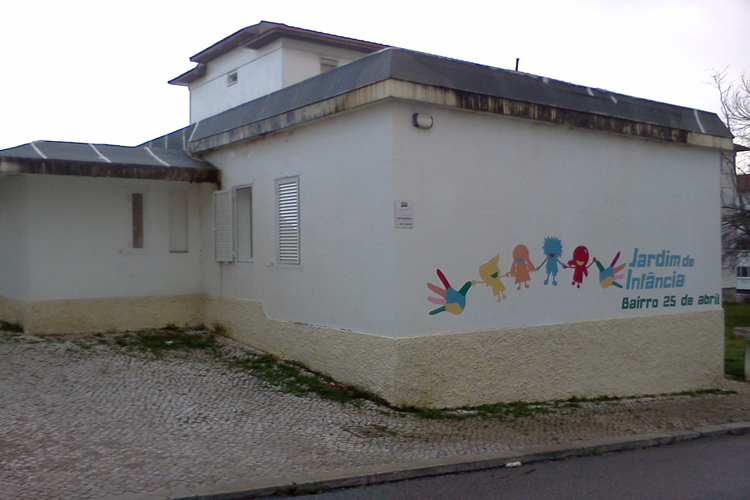 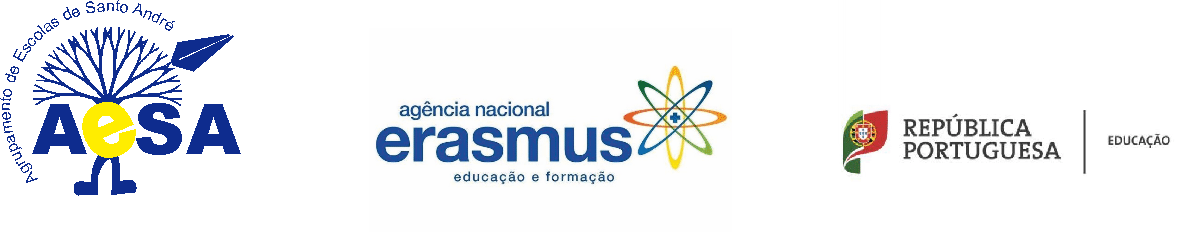 Kindergarden
Primary School
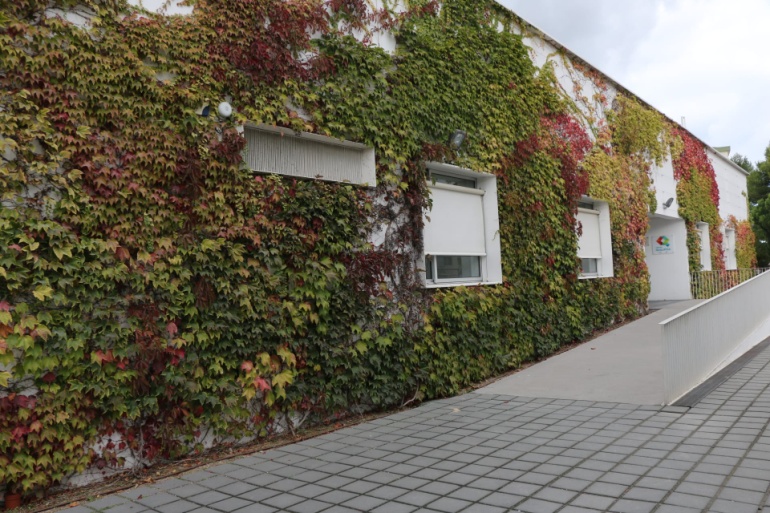 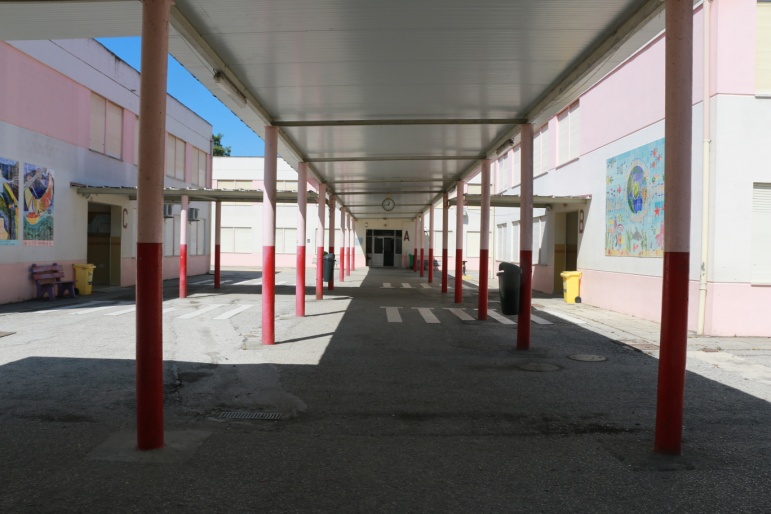 High Secondary School
Middle/Secondary School
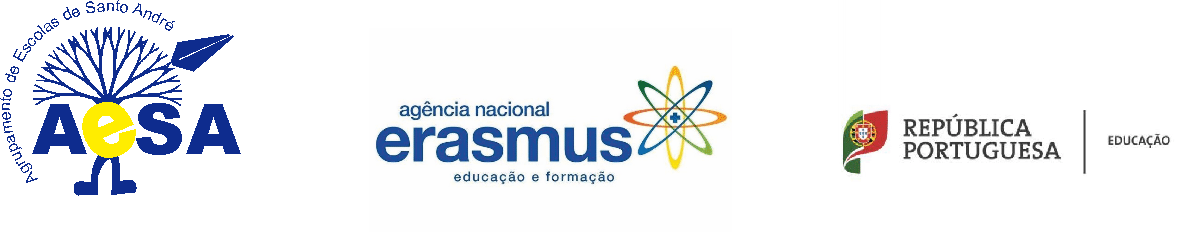 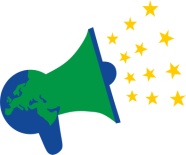 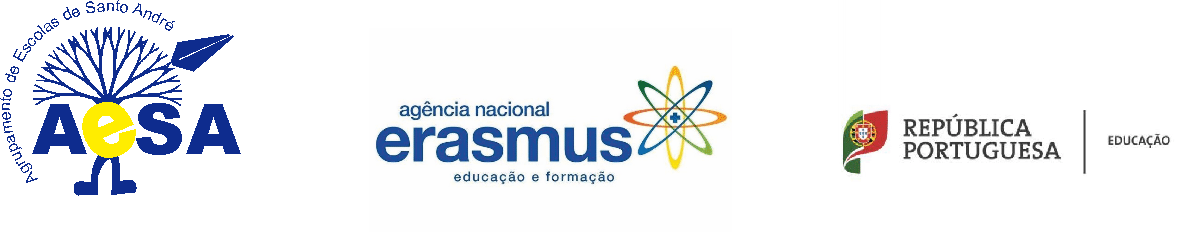 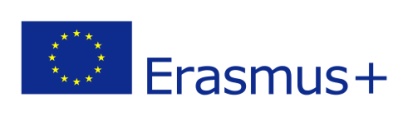 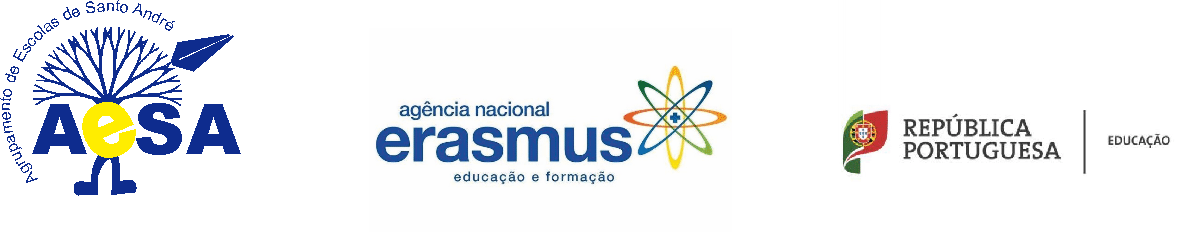 TAB 
Together Against Bullying
Our middle school
Escola Básica 2, 3 Quinta da Lomba
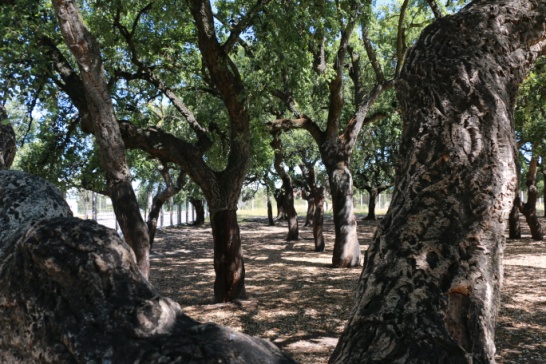 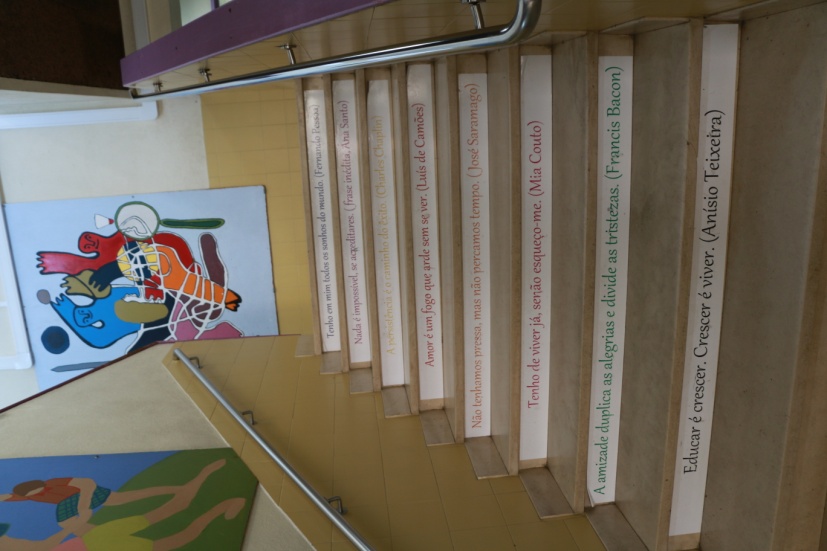 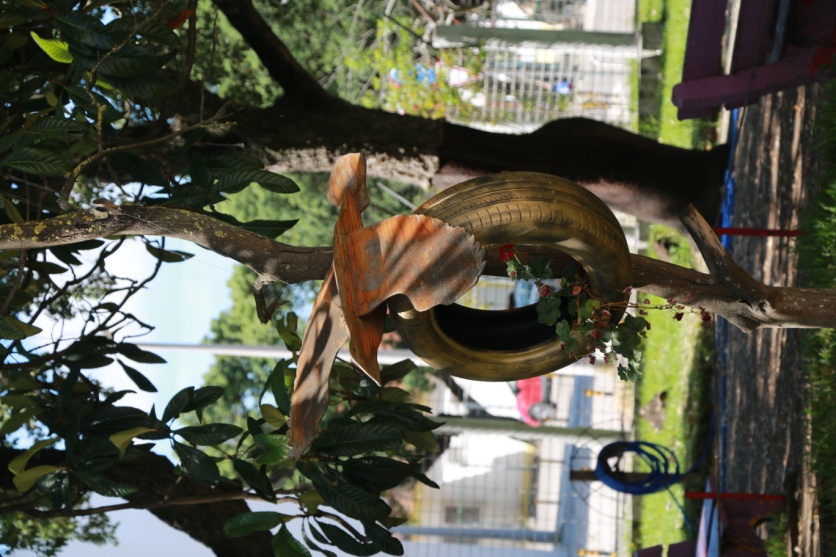 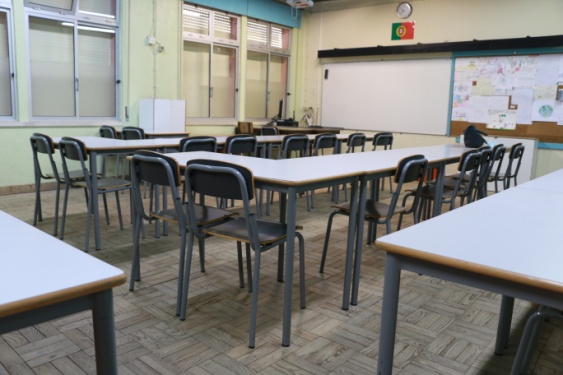 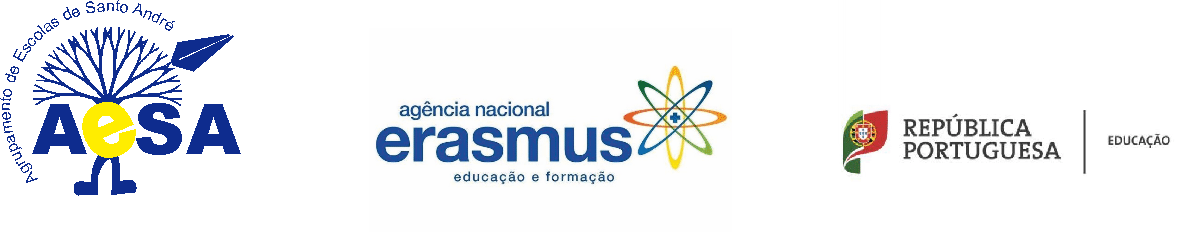 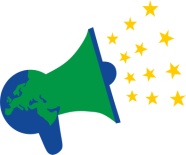 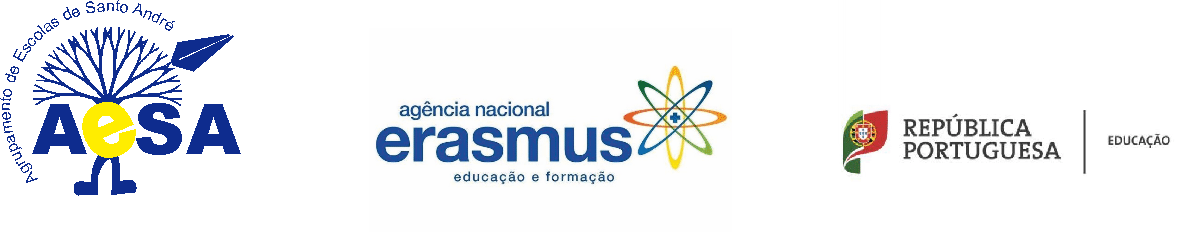 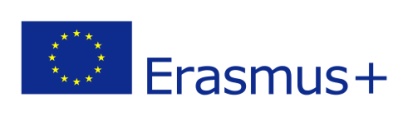 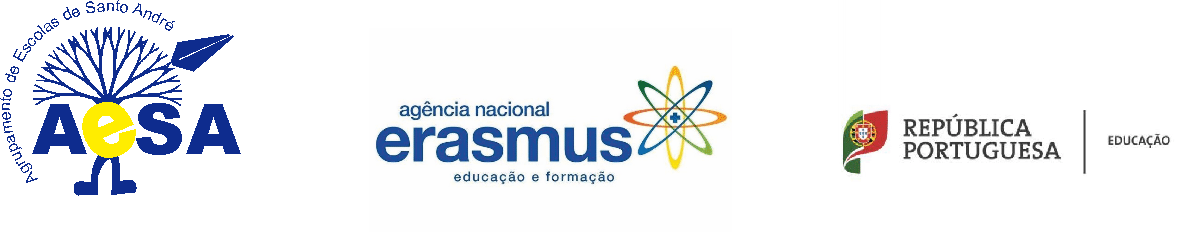 TAB 
Together Against Bullying
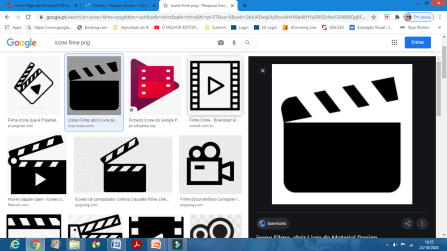 Movie of Welcome New School Year 2020-2021
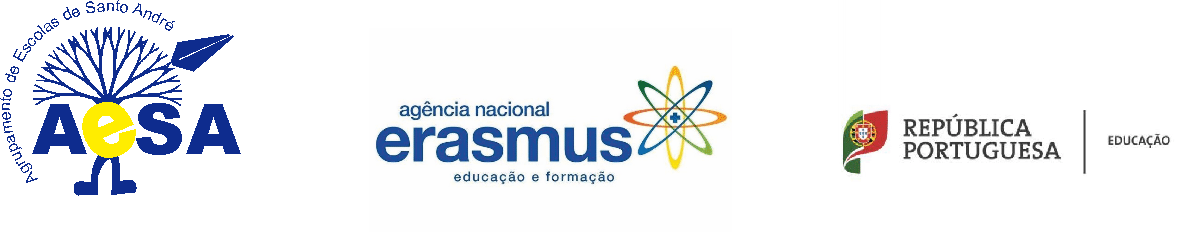 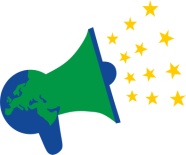 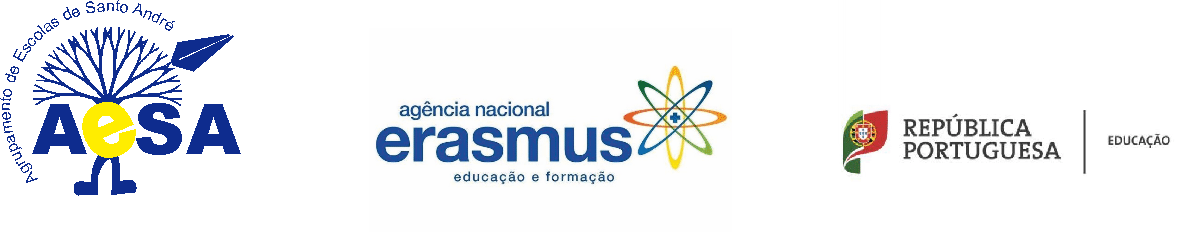 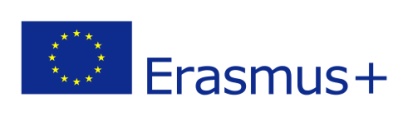 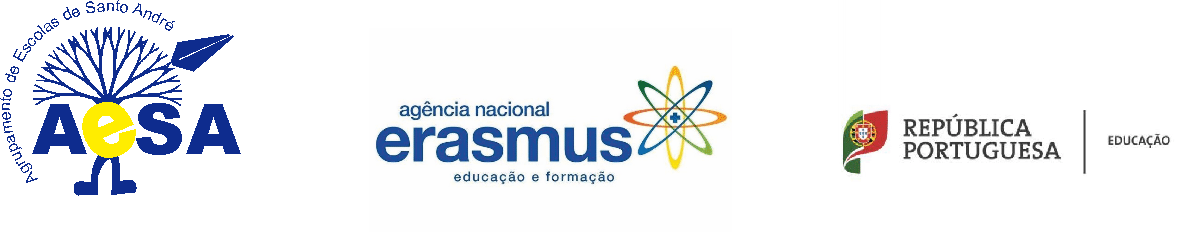 TAB 
Together Against Bullying
Lengalenga
is a song transmitted from generation to generation in which certain words or expressions are repeated
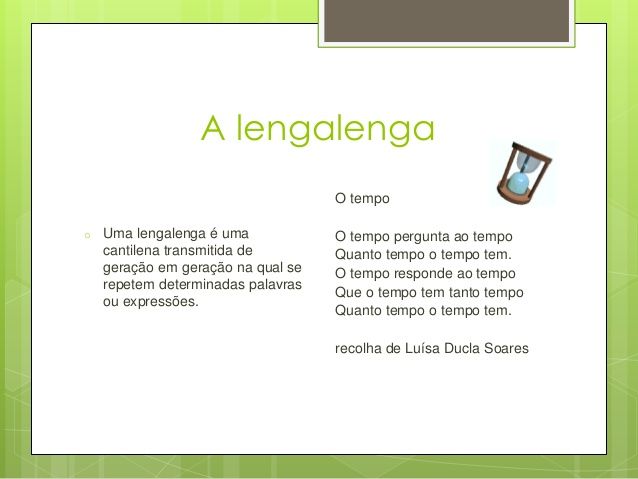 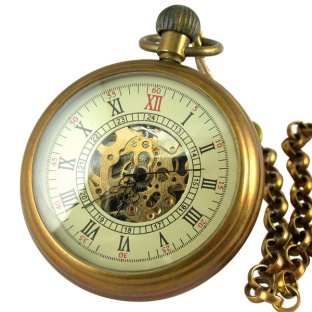 The Time

Time asked Time
How much Time has.
Time told Time
That Time has as much time
Has much time as Time has.
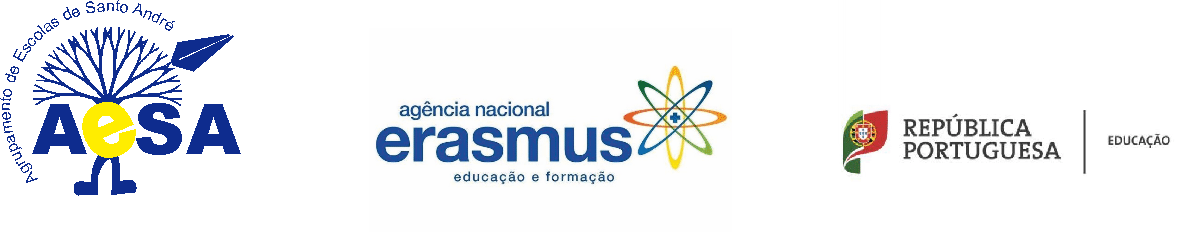 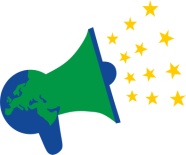 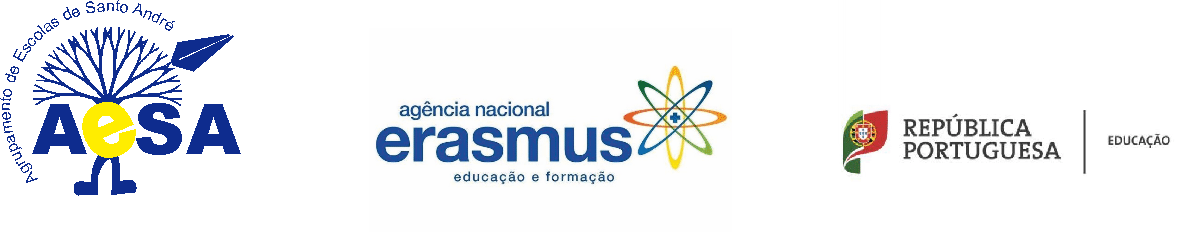 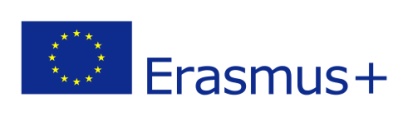 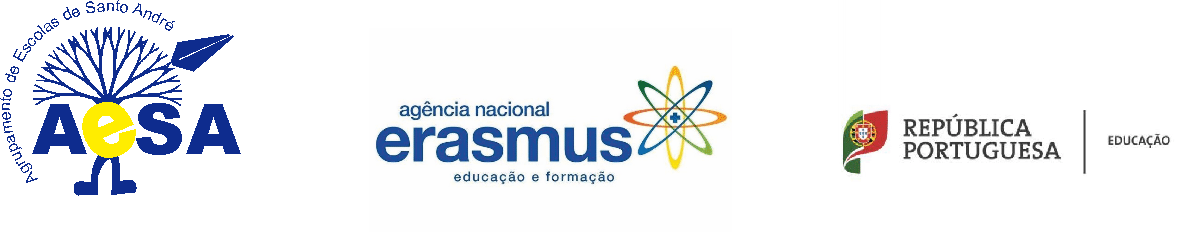 TAB 
Together Against Bullying
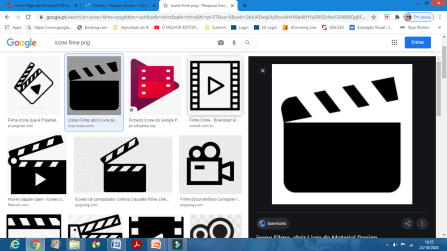 Sou uma taça
I’m a cup
Children song of the present
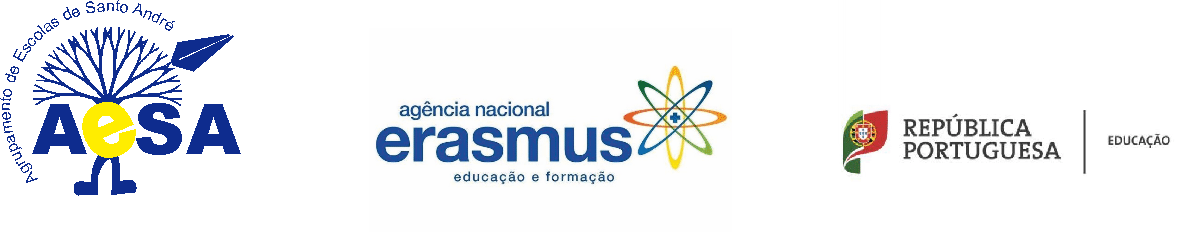 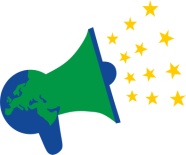 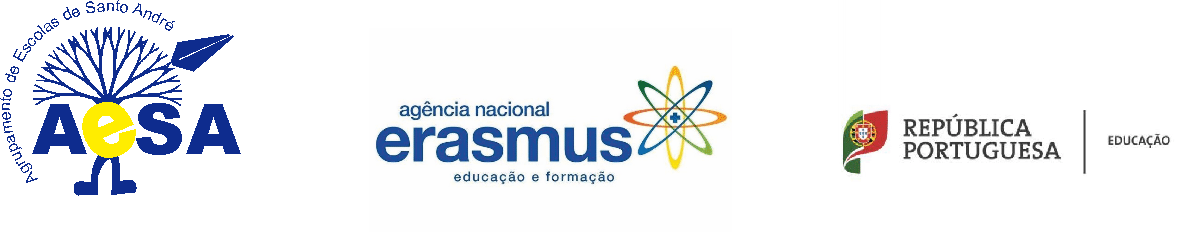 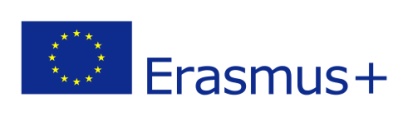 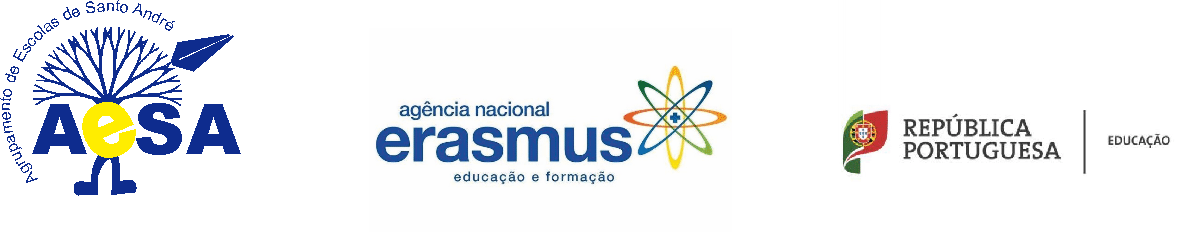 TAB 
Together Against Bullying
Portuguese words
Good morning
Hi!
Friend
Friendship
Hug
Respect
Peace
Bom dia
Olá!
Amigo
Amizade
Abraço
Respeito
Paz
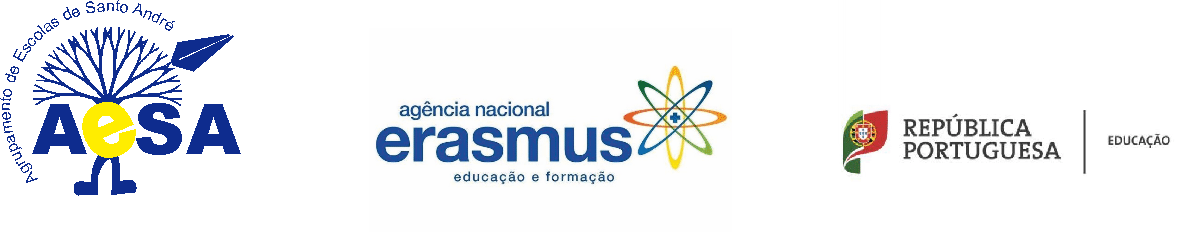 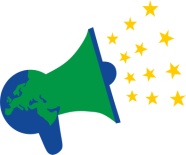 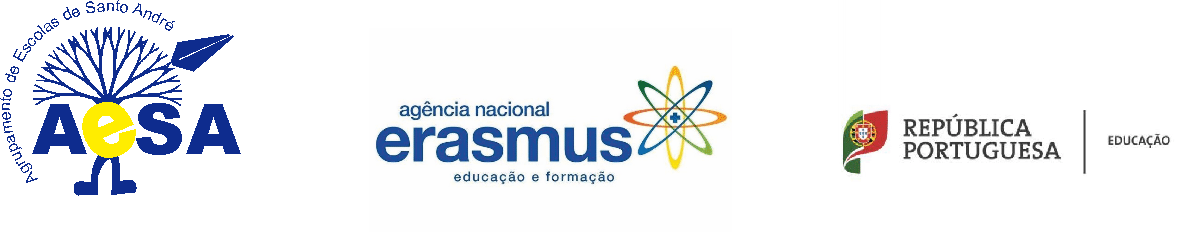 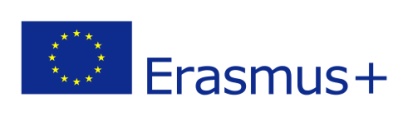 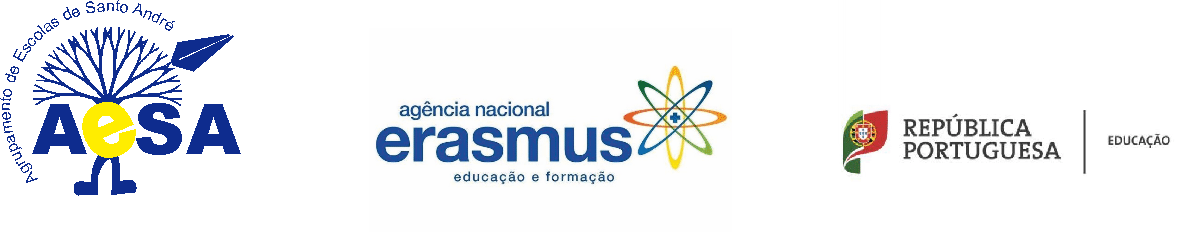 TAB 
Together Against Bullying
This is us…
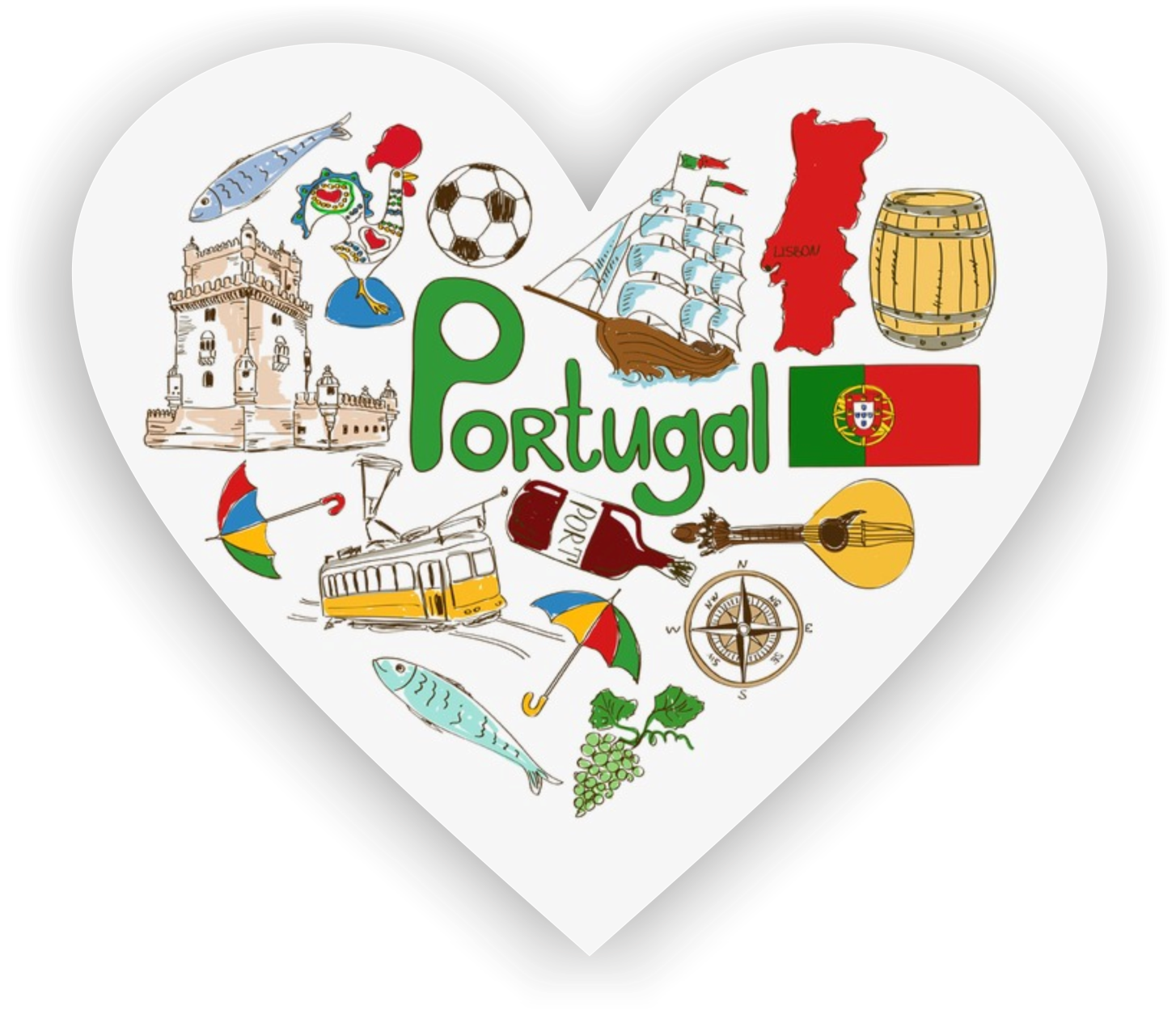 Obrigado!
Thank you!
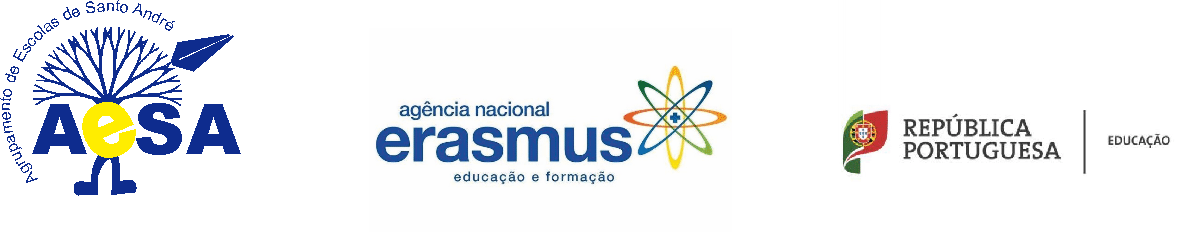 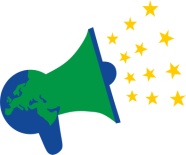 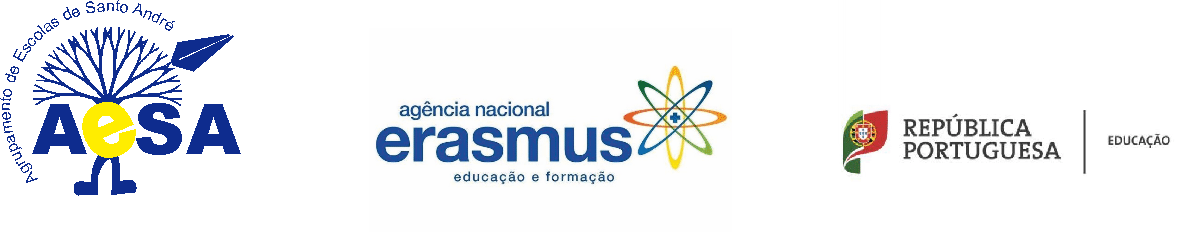 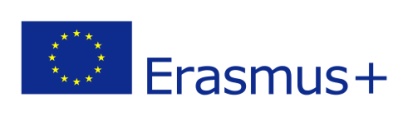 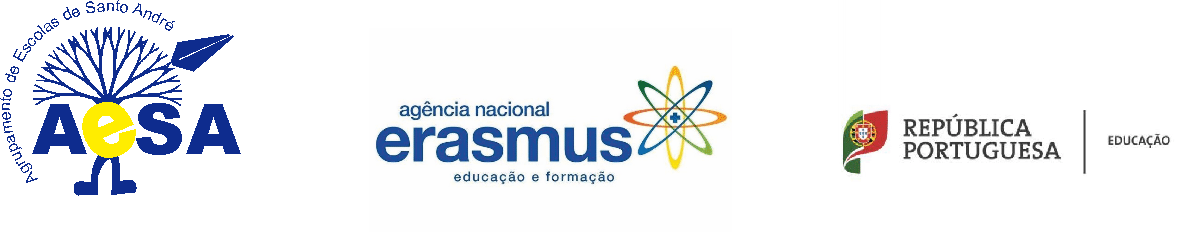